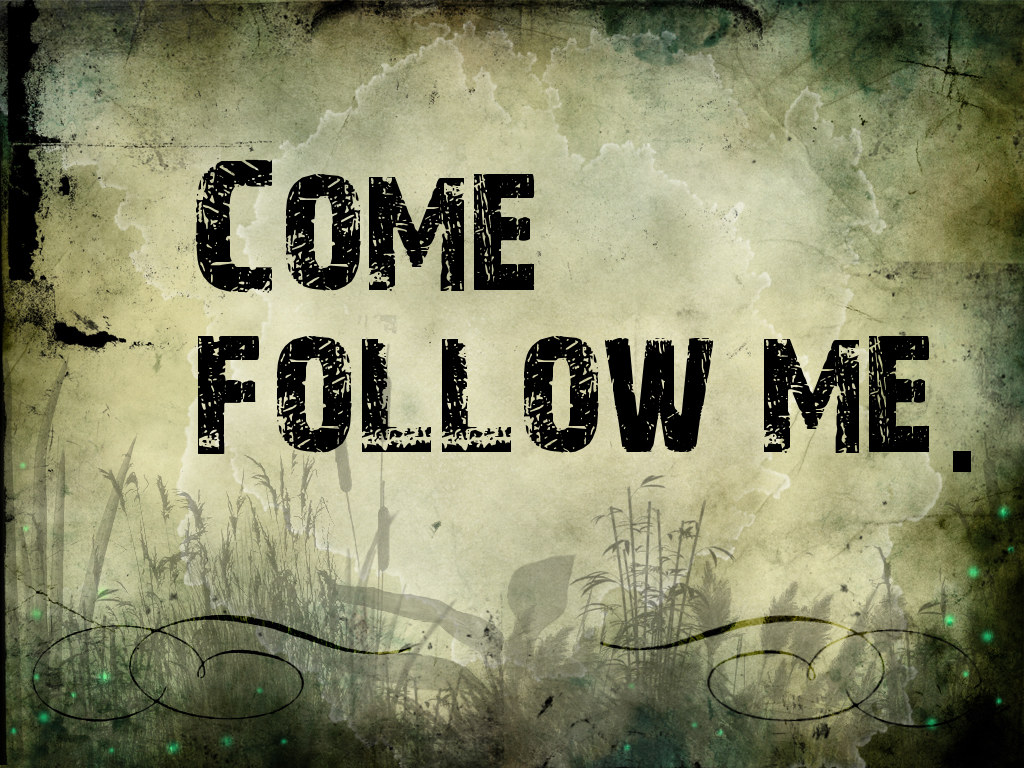 Learning what it means to be a disciple of Jesus
COME FOLLOW ME                                                            Learning what it means to be a disciple of Jesus
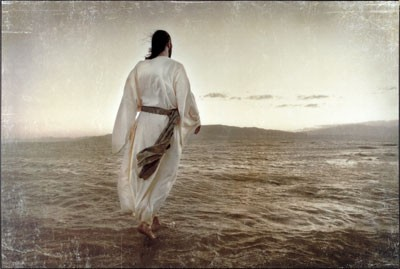 A dis●ci●ple: A follower

How do I become a Disciple?                                It starts at your salvation. 

A Disciple of Jesus is disciplined.
COME FOLLOW ME                                                            Learning what it means to be a disciple of Jesus
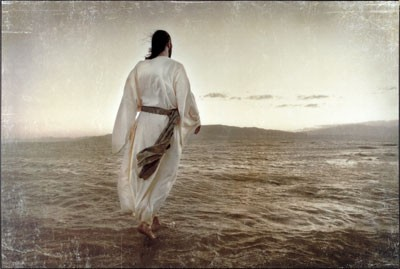 Today’s Sermon:  It’s Time to Get Serious!
2 Timothy 4:1-5
 
1.  IT’S TIME FOR SERIOUS PREACHING.  (4:1-2)
Why?   Because Jesus is coming soon.  (v.1)
What?  Preach the Word.  (v.2)
When?  Every chance you get.  (v.2)
How?  With application to life.  (v.2)
COME FOLLOW ME                                                            Learning what it means to be a disciple of Jesus
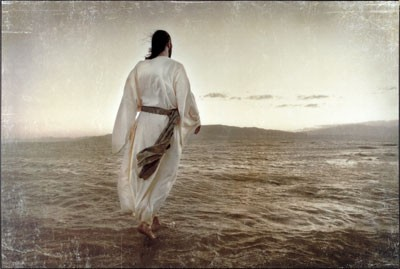 IT’S TIME FOR SERIOUS HEARING.  (4:3-4)

Why?  So I won’t turn away.  (v.3)
What?  It takes endurance.  (v.3)
When?  You’re hearing what you need to hear.  (v.3)
How?  By comparing the spoken word to the written Word.  (v.4)
COME FOLLOW ME                                                            Learning what it means to be a disciple of Jesus
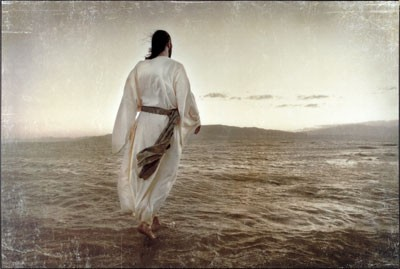 3.  IT’S TIME FOR SERIOUS DOING.  (4:5)
 
Be Sober. 
Endure Hardship.
Do the work of an evangelist.
Fulfill your ministry!
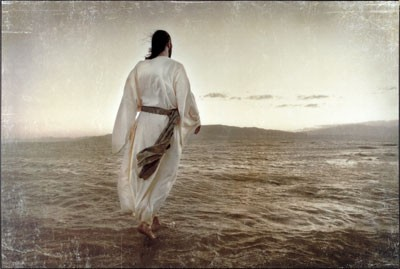 COME FOLLOW ME                                                            Learning what it means to be a disciple of Jesus